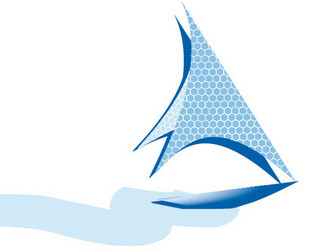 Integration flagship FATE
Responsible human-machine teaming
Fair decision making
How to implement legal and ethical data constraints?
How to quantify related biases in the input data ?
How can a system remove or compensate for biases?
Transparency and Explainability
How can a system adapt its decision-making communication, and explanation requests and provisions to the human collaborators and operational context, to establish successful co-learning and adequate trust calibration?
Co-learning
How can a team of humans and machines continuously learn from each other and positively reinforce each other in terms of avoiding unwanted biases and maintaining accountability?
Integration and evaluation
How to integrate and evaluatefair decision making, explainability and co-learning?
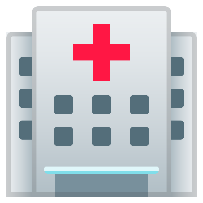 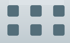 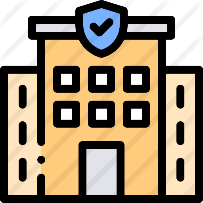 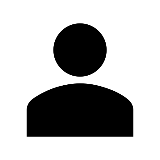 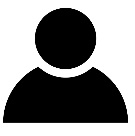 Multiparty
computation
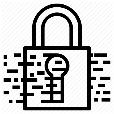 Machine
Learning
Symbolic
Reasoning
Symbolic
Reasoning
Machine
Learning
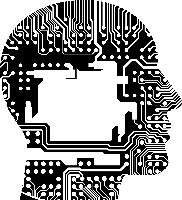 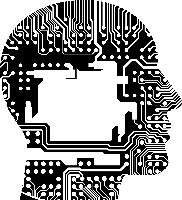 Data
base
Knowledge
base
Knowledge 
base
Data
base